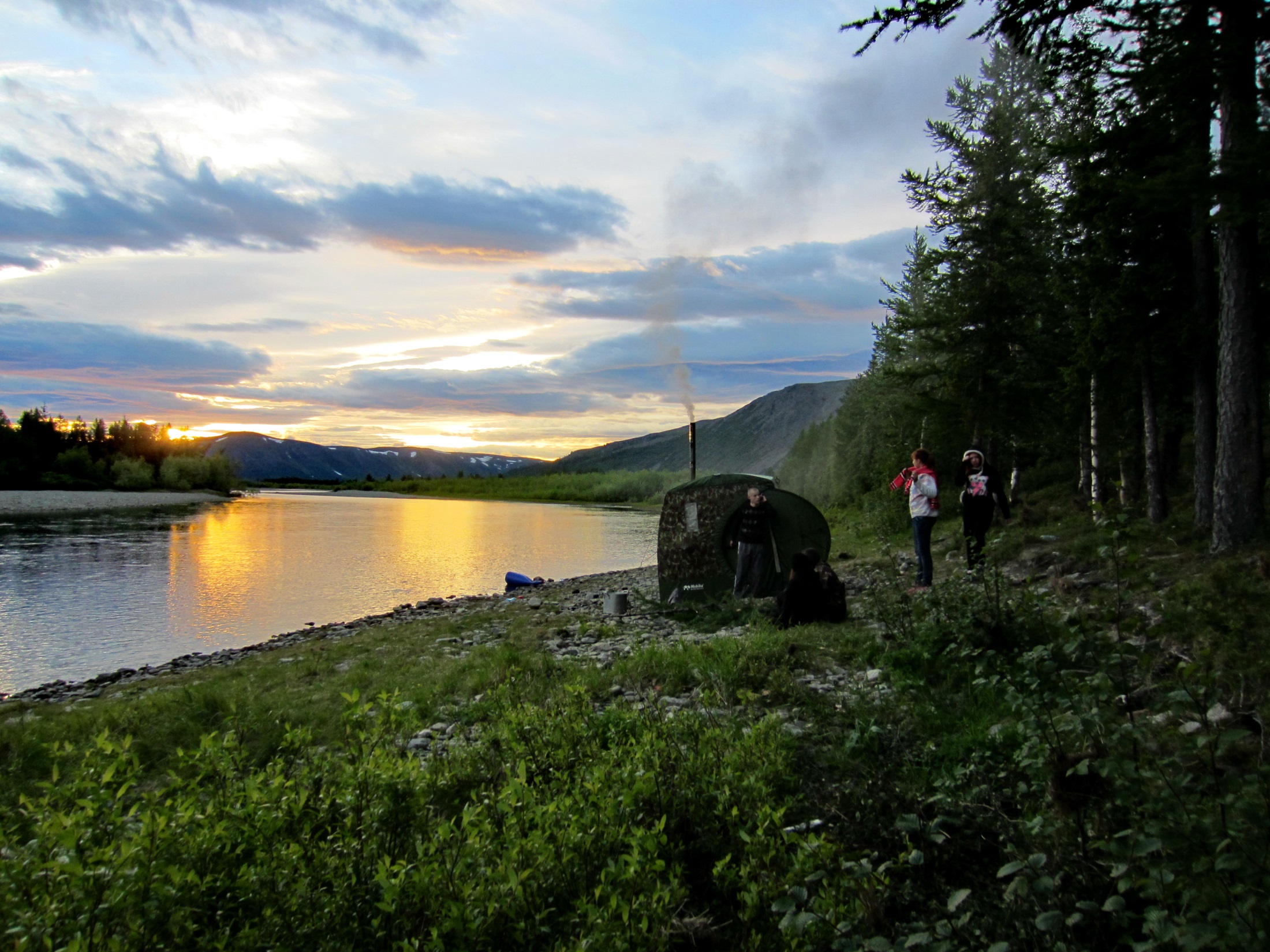 Муниципальное бюджетное учреждение «Городской центр развития туризма»
г. Воркуты
АРКТИЧЕСКИЙ ТУРИЗМ
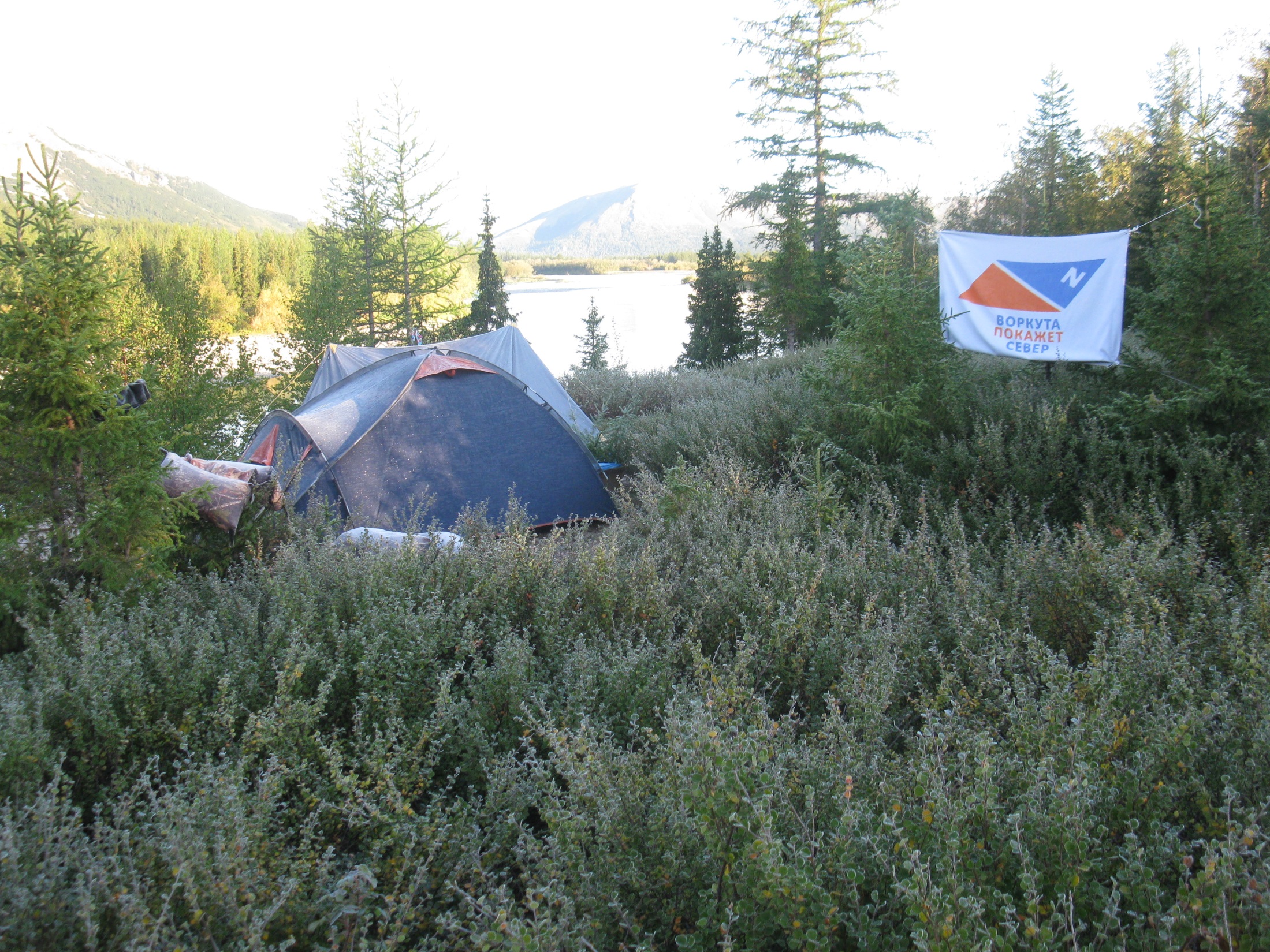 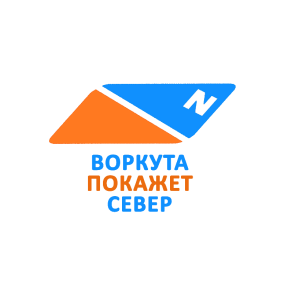 Муниципальное бюджетное учреждение «Городской центр развития туризма»

г. Воркуты  второй год проводит молодежные туристические походы – лагеря

В 2013  году было проведено 6 походов в которых участвовало 110 человек

В 2014 запланировано 8 походов с участием 150 человек
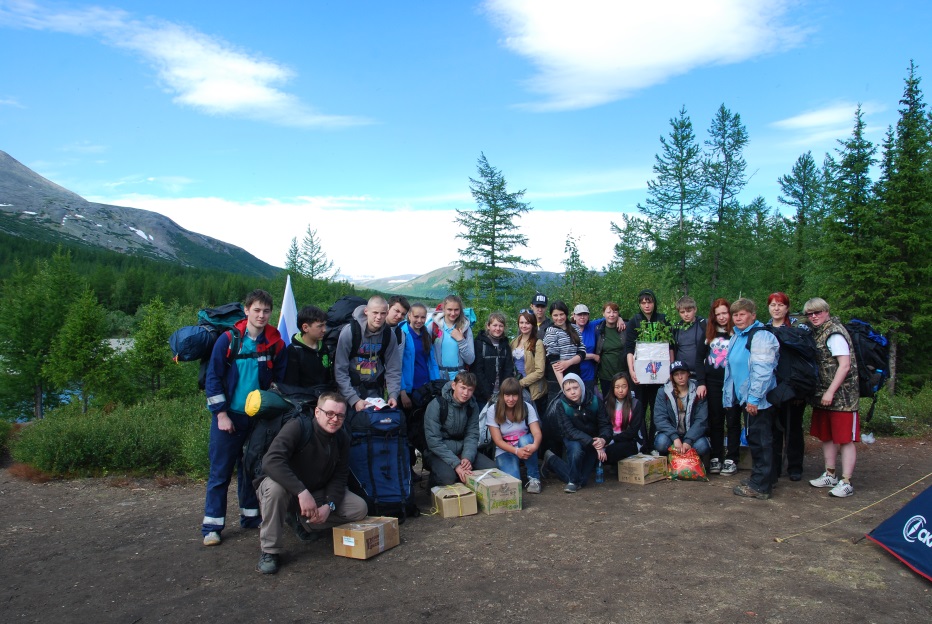 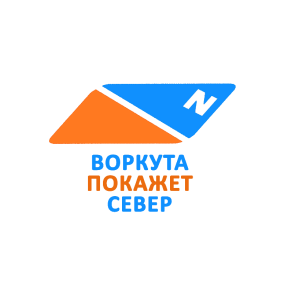 Основная цель – подготовка  молодежи  к действиям в различных экстремальных ситуациях, умению провести активный отдых на природе. Создание целостной среды для становления и развития социально активной личности, обладающей рядом умений и навыков, необходимых для автономного существования при возникновении чрезвычайных ситуаций, культурой поведения в природе, ответственным отношением к окружающей среде и как следствие к своему здоровью.
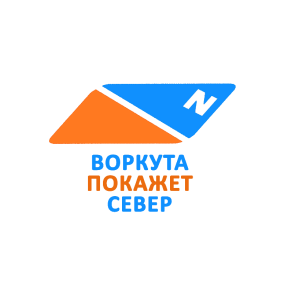 Задачи:
-	обучение навыкам автономного существования в природе и в антропогенных условиях;
-	воспитание норм (мотивов, побуждений) поведения и деятельности, направленных на соблюдение здорового образа жизни и улучшения состояния окружающей среды;
-	формирование организаторских навыков работы в коллективе;
-	развитие интеллектуальных способностей, направленных на целевой, причинный и вероятный анализ, который молодежь может провести при возникновении чрезвычайных и жизненных ситуаций: эмоциональной, волевой и психологической сферы  (убеждения   в возможности решения ситуаций), стремление к распространению экологических знаний и личному участию в практических делах по защите окружающей среды.
	Предполагается приглашать молодежь из других регионов нашей страны, а также молодежь из ближнего и дальнего зарубежья. Совместные походы  должны способствовать  развитию международного и межрегионального молодежного сотрудничества,  развивать партнерские связи в сфере молодежного туризма.
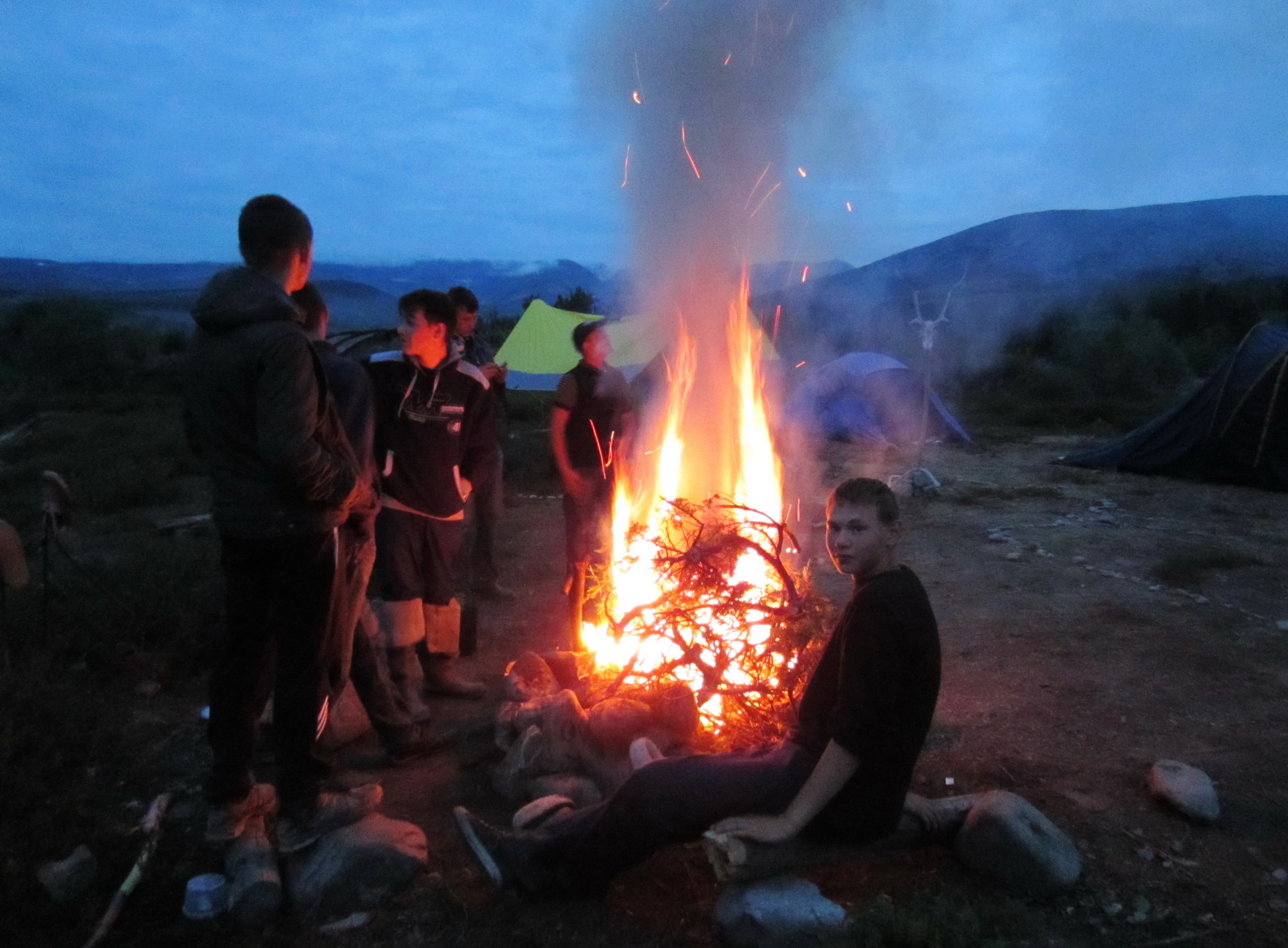 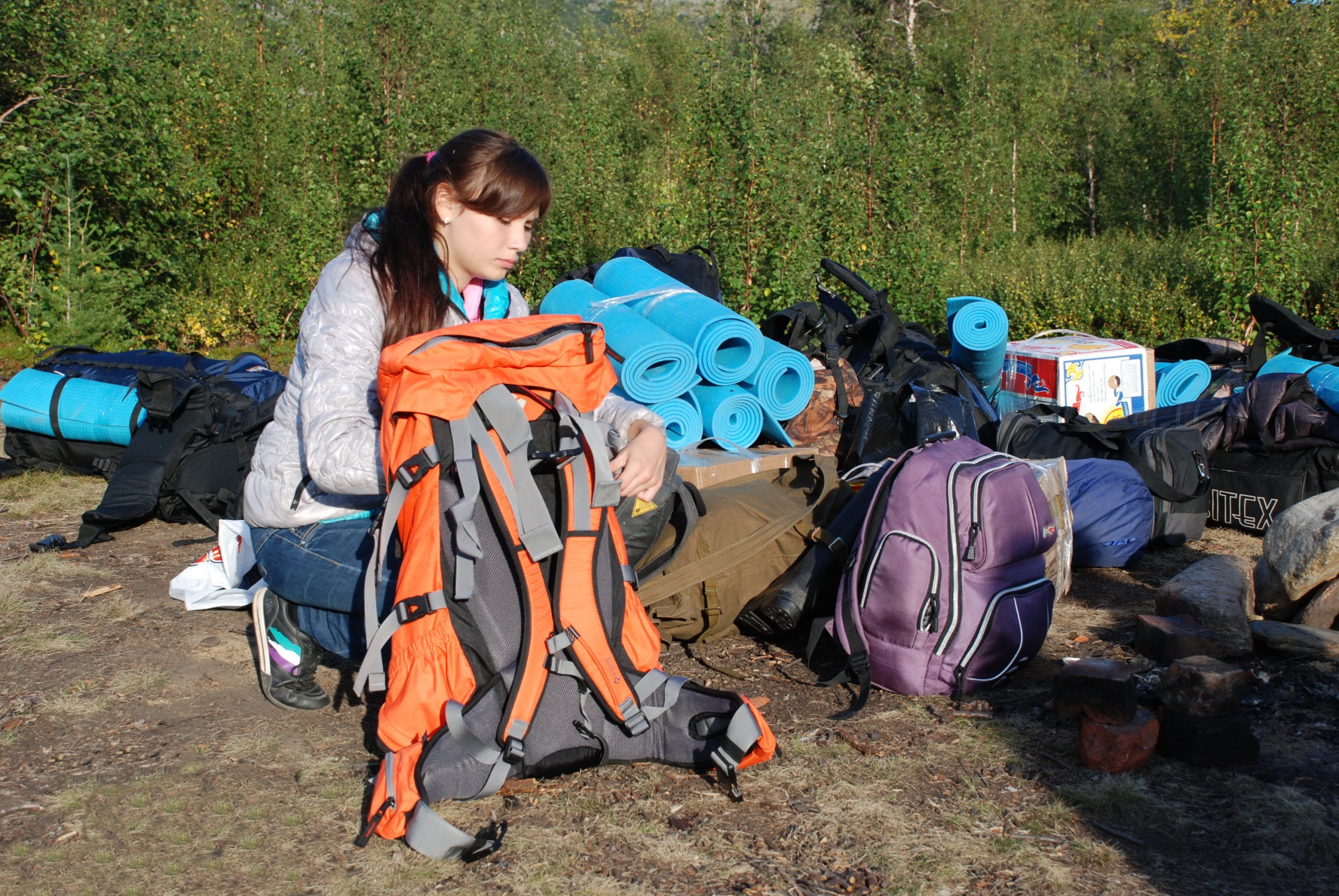 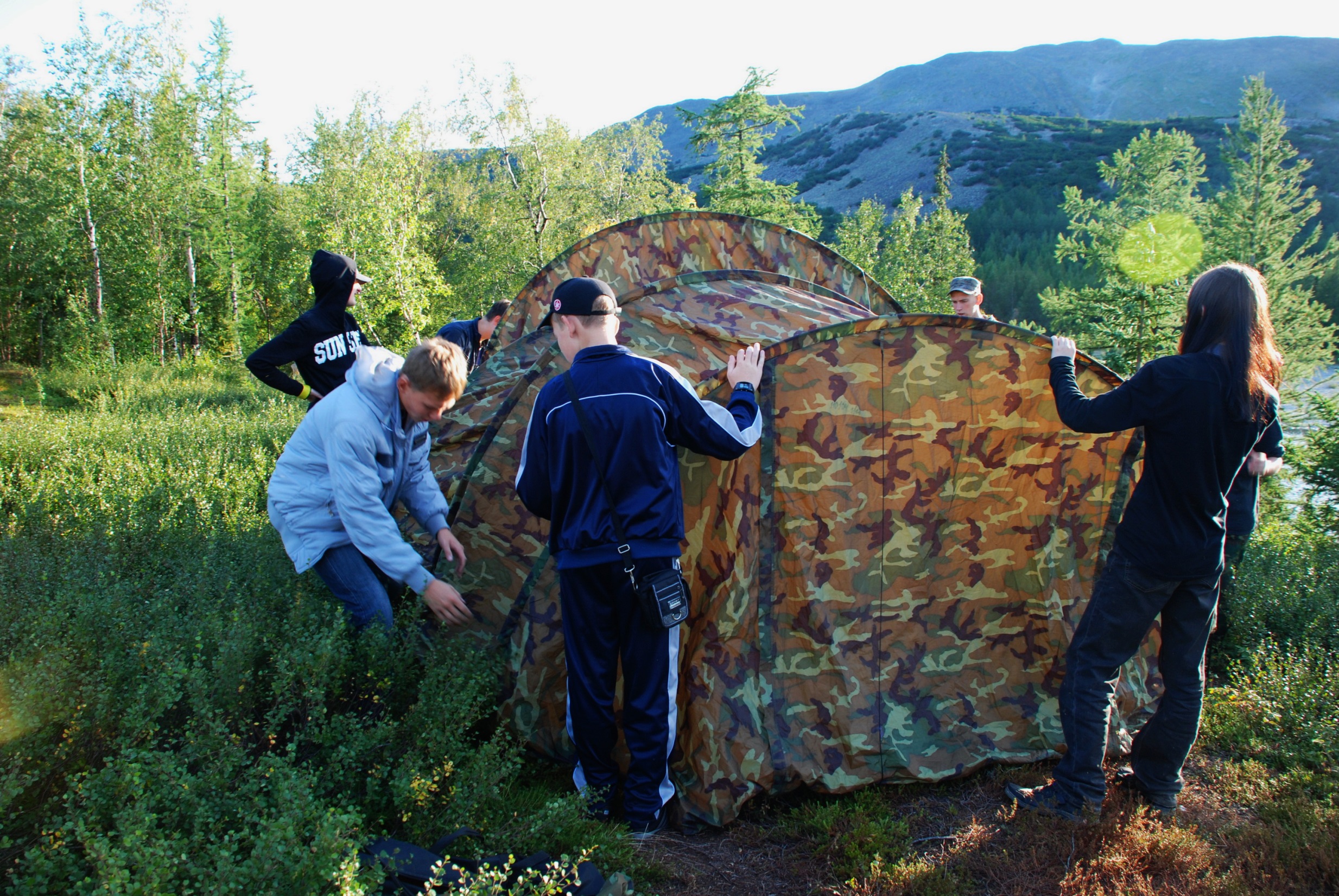 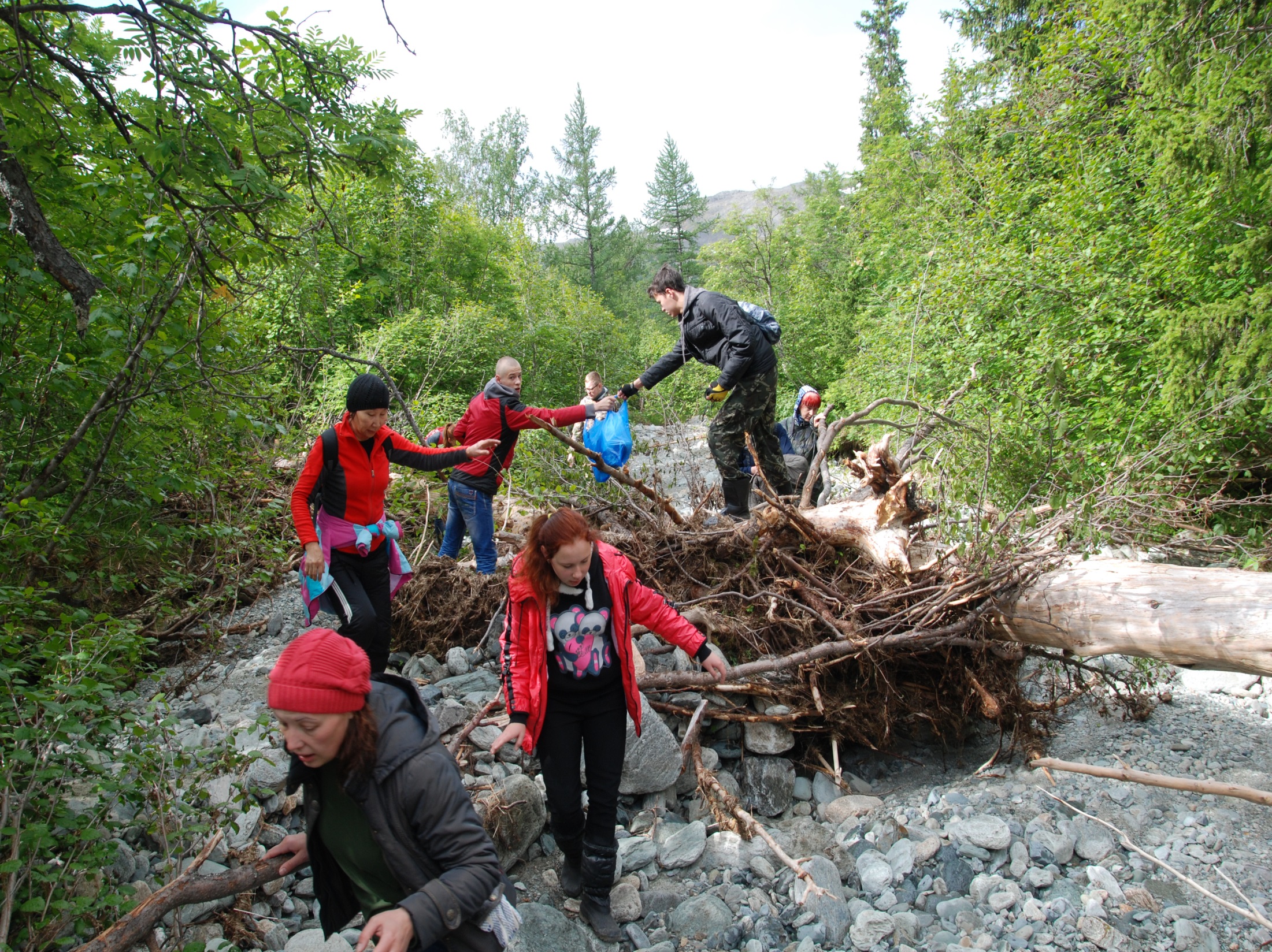 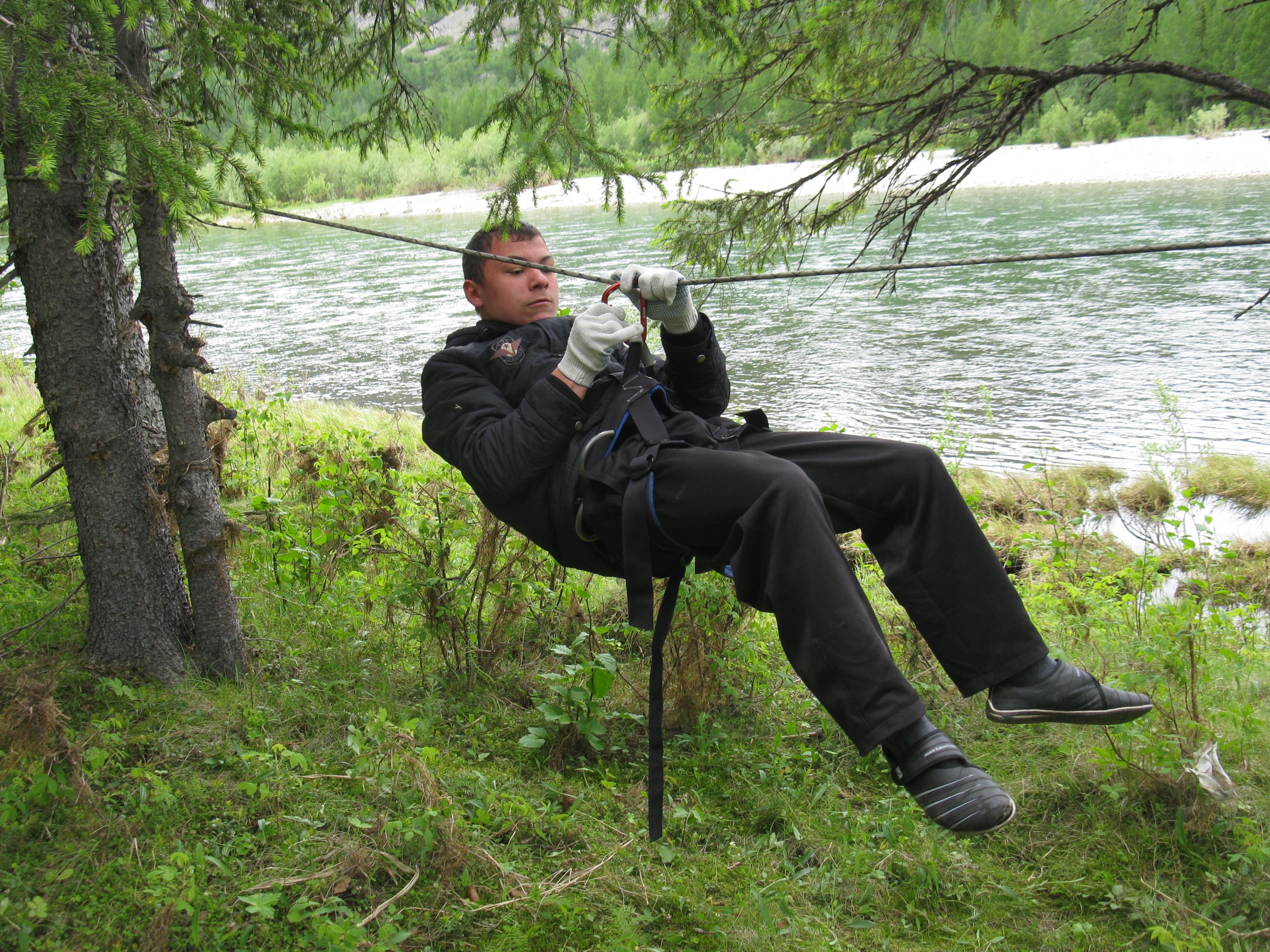 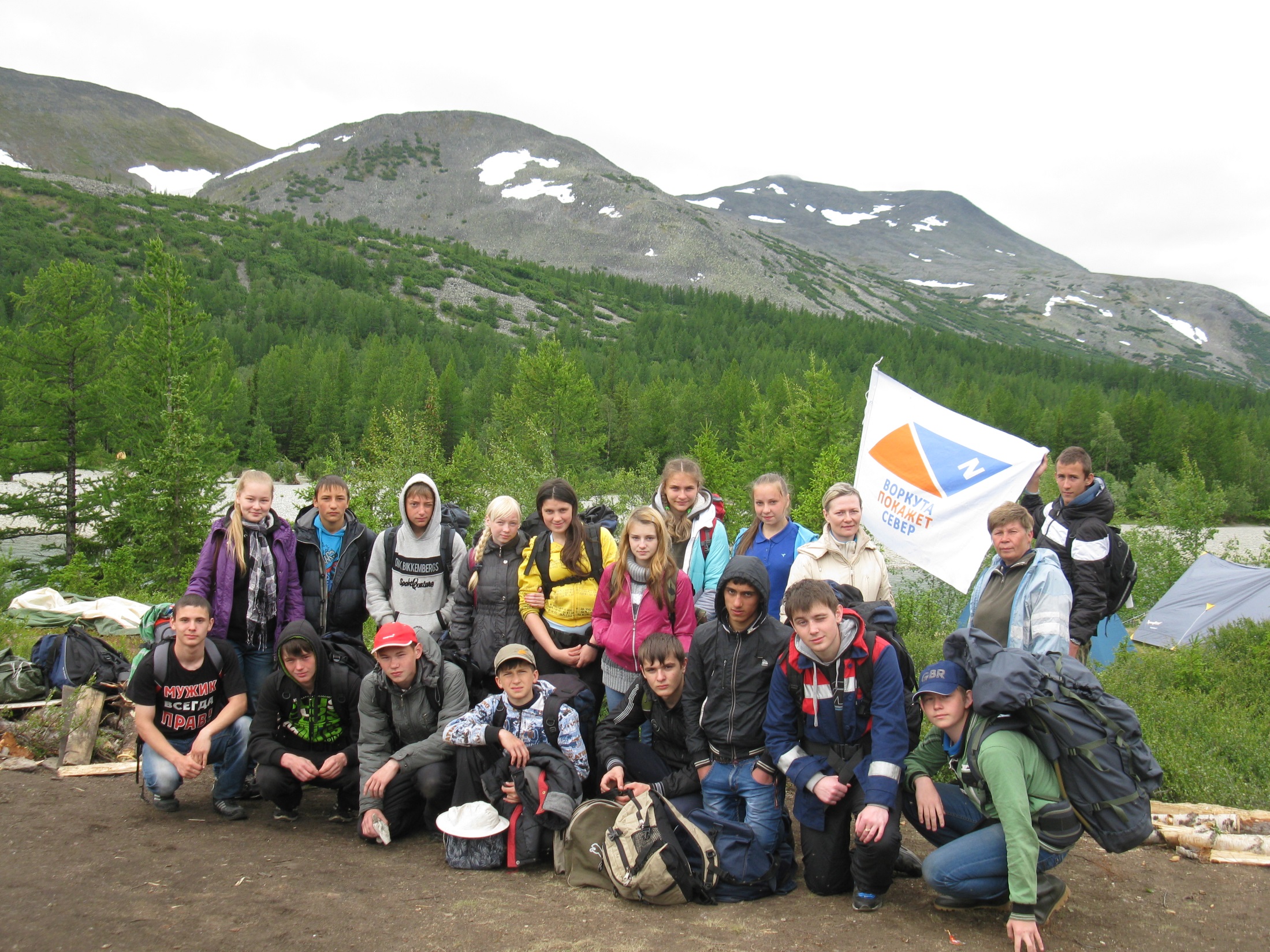 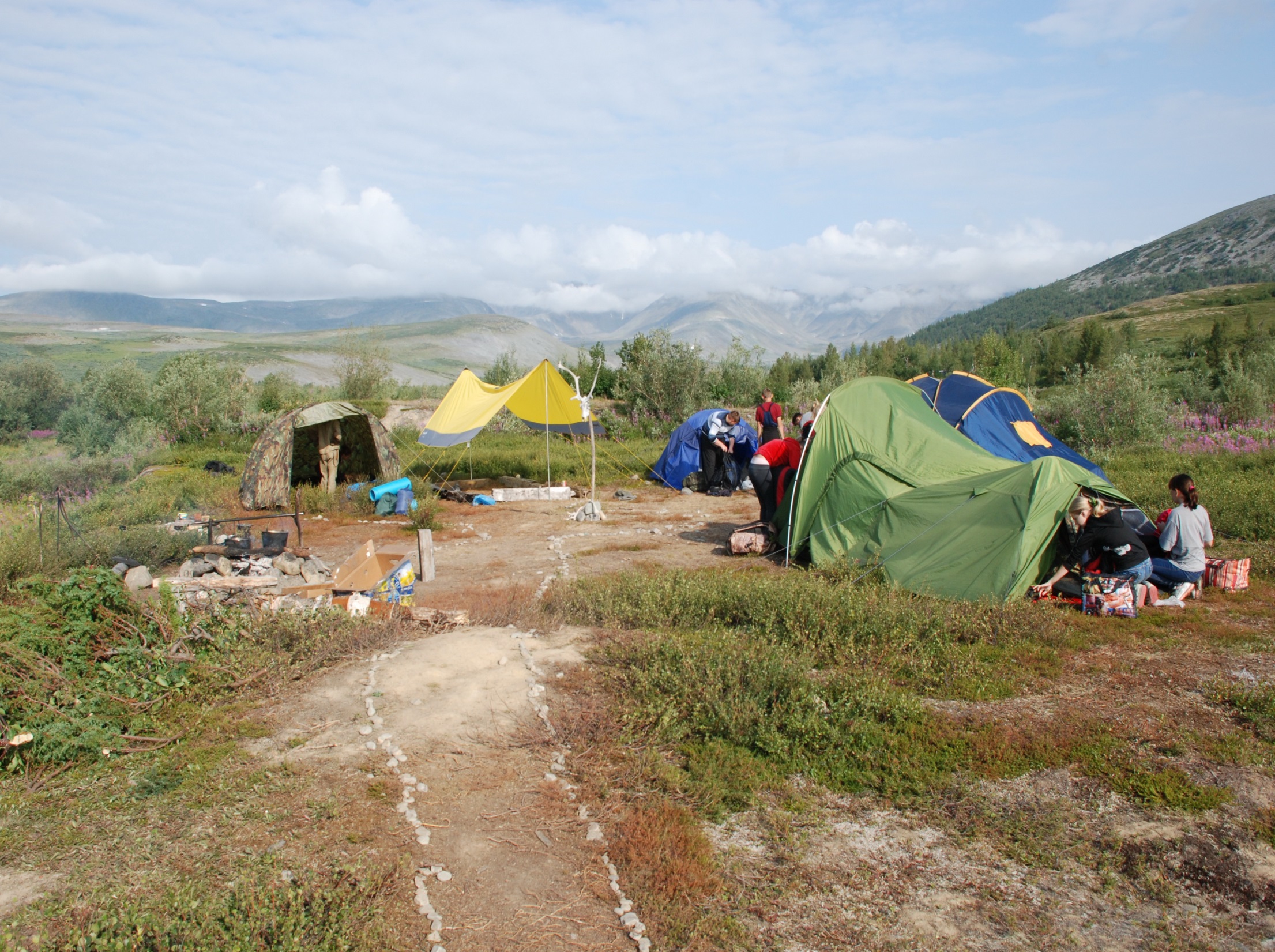 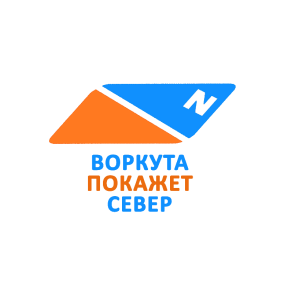 Наши контакты:
муниципальноЕ   образованиЕ
городского   округа   «Воркута»
Муниципальное  бюджетное  учреждение
«Городской центр развития туризма» г. Воркуты
(МБУ «ГЦРТ» г. Воркуты)
« туризм сöвмöдан карса шöрин»
муниципальнöй сьöмкуд учреждение
(«ТСКШ » МСУ)
 
169912, г.Воркута, ул.Ш.Набережная, 14
тел. (82151) 6-53-93
E-mail: mbu.gtsrt@yandex.ru
сайт: www.vorkuta-ice.ru
БЛАГОДАРИМ ЗА ВНИМАНИЕ
АТТЬÖ ДОНА ВÖР-ВА ВИДЗЫСЬЯС